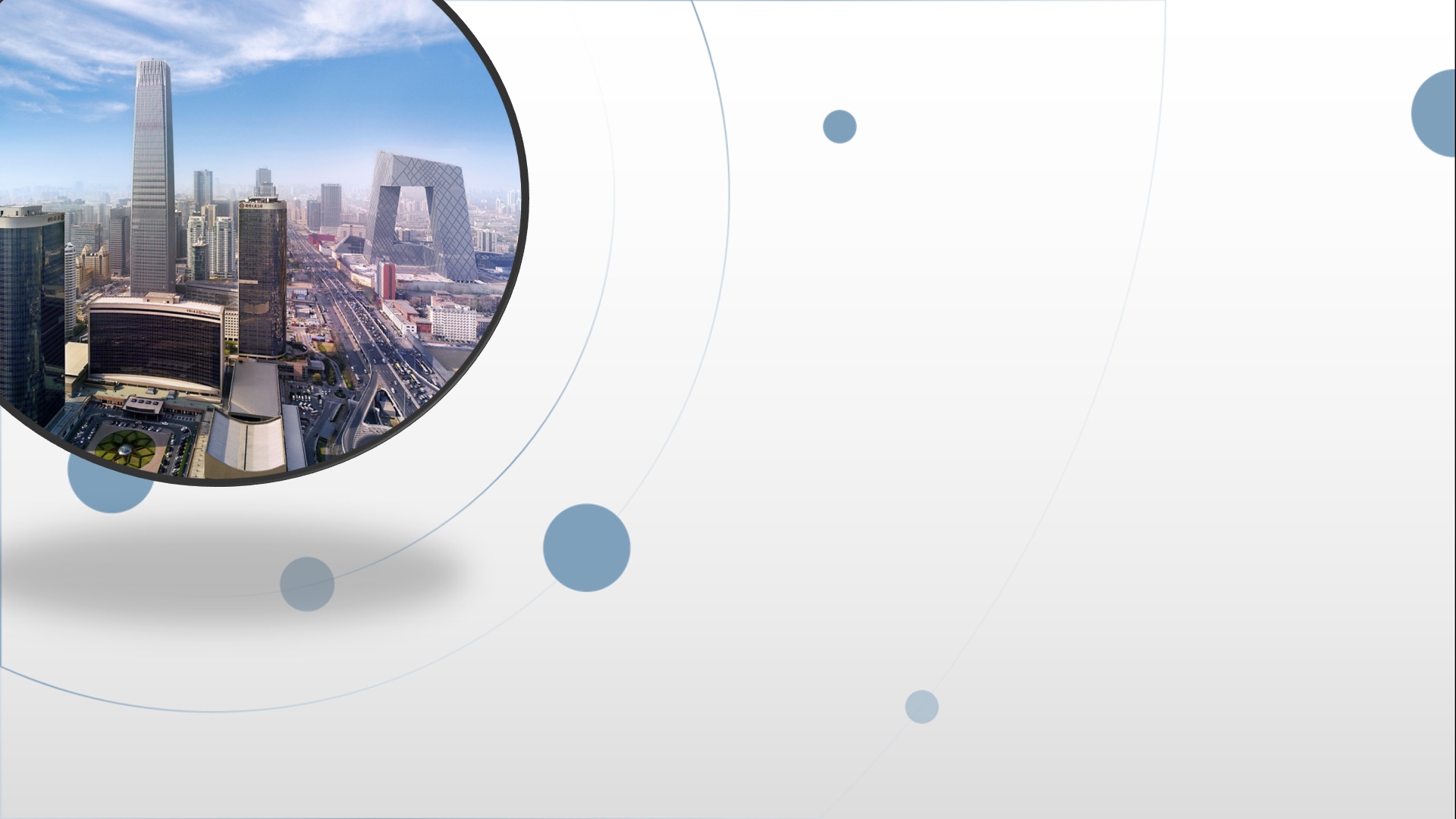 朝阳区线上课堂·高中名著阅读
《红楼梦》人物形象之薛宝钗
北京市第八十中学  王圣洁
红楼双璧：林黛玉 薛宝钗
“金陵十二钗”榜首
同图同诗
“拥黛派”与“拥钗派”之争
“拥钗派”
“拥黛派”
宝钗：端庄美丽、沉稳厚道
           学识广博、圆融通透

黛玉：牙尖嘴利、矫情任性
           目中无人、狭隘多心
黛玉：率真自然、纯真浪漫
           才貌双绝、可爱可怜
           
宝钗：圆滑世故、心机深沉
           迂腐无趣、虚伪世俗
“期待视野”与“选择性无视”
一、宝钗的容貌
不想如今忽然来了一个薛宝钗，年纪虽大不多，然品格端方，容貌丰美，人多谓黛玉所不及。而且宝钗行为豁达，随分从时，不比黛玉孤高自许，目无下尘，故比黛玉大得下人之心。便是那些小丫头子们，亦多喜与宝钗去顽。因此黛玉心中便有些悒郁不忿之意，宝钗却浑然不觉。
                                 （第五回）
还有一女，比薛蟠小两岁，乳名宝钗，生得肌骨莹润，举止娴雅。当日有她父亲在日，酷爱此女，令其读书识字，较之乃兄竟高过十倍。自父亲死后，见哥哥不能依体贴母怀，她便不以书字为事，只留心针黹家计等事，好为母亲分忧解劳。（第四回）
宝玉掀帘一迈步进去，先就看见薛宝钗坐在炕上做针线，头上挽着漆黑油光的𩯳儿，蜜合色棉袄，玫瑰紫二色金银鼠比肩褂，葱黄绫棉裙，一色半新不旧，看去不觉奢华。唇不点而红，眉不画而翠；脸若银盆，眼如水杏。罕言寡语，人谓藏愚；安分随时，自云守拙。      （第八回）
      众人看了，都笑说：“巧得很，你也原配牡丹花。”（第六十三回）“艳冠群芳”
      然后宝玉忙忙来至怡红院中，向袭人、麝月、晴雯等笑道：“你们还不快看人去！谁知宝姐姐的亲哥哥是那个样子，他这叔伯兄弟形容举止另是一样了，倒像是宝姐姐的同胞弟兄似的。更奇在你们成日家只说宝姐姐是绝色的人物，你们如今瞧瞧她这妹子，更有大嫂嫂这两个妹子，我竟形容不出来了。”                                   （第四十九回）
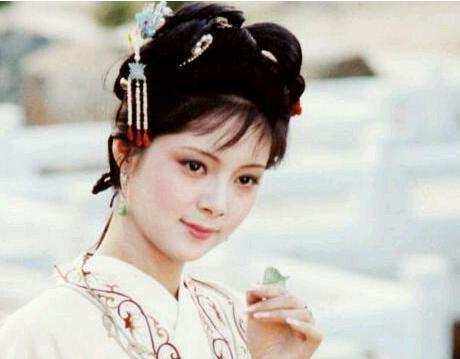 二、宝钗的品格、性情
还有一女，比薛蟠小两岁，乳名宝钗，生得肌骨莹润，举止娴雅。当日有她父亲在日，酷爱此女，令其读书识字，较之乃兄竟高过十倍。自父亲死后，见哥哥不能依体贴母怀，她便不以书字为事，只留心针黹家计等事，好为母亲分忧解劳。（第四回）
      不想如今忽然来了一个薛宝钗，年纪虽大不多，然品格端方，容貌丰美，人多谓黛玉所不及。而且宝钗行为豁达，随分从时，不比黛玉孤高自许，目无下尘，故比黛玉大得下人之心。便是那些小丫头子们，亦多喜与宝钗去顽。因此黛玉心中便有些悒郁不忿之意，宝钗却浑然不觉。（第五回）
宝钗为什么崇尚朴素？
宝玉掀帘一迈步进去，先就看见薛宝钗坐在炕上做针线，头上挽着漆黑油光的𩯳儿，蜜合色棉袄，玫瑰紫二色金银鼠比肩褂，葱黄绫棉裙，一色半新不旧，看去不觉奢华。唇不点而红，眉不画而翠；脸若银盆，眼如水杏。罕言寡语，人谓藏愚；安分随时，自云守拙。                                             （第八回）
      薛姨妈道：“这是宫里头作的新鲜样法，堆纱花儿十二支。昨儿我想起来，白放着可惜旧了的，何不给他们姊妹们戴去。昨儿要送去，偏又忘了。你今儿来得巧，就带了去罢。你家的三位姑娘，每人两枝，下剩六枝，送林姑娘两枝，那四枝给了凤哥罢。”王夫人道：“留着给宝丫头戴罢了，又想着她们！”薛姨妈道：“姨娘不知道，宝丫头古怪着呢，她从来不爱这些花儿粉儿的。”（第七回）
宝钗又指她裙上一个碧玉佩，问道：“这是谁给你的？”岫烟道：“这是三姐姐给的。”宝钗点头笑道：“她见人人皆有，独你一个没有，怕人笑话，故此送你一个。这是他聪明细致之处。但还有一句话，你也要知道：这些妆饰原出于大官富贵之家的小姐，你看我从头至脚，可有这些富丽闲妆？然七八年之先，我也是这样来着，如今一时比不得一时了，所以我都自己该省的就省了。将来你这一到了我们家，这些没有用的东西，只怕还有一箱子。咱们如今比不得她们了，总要一色从实守分为主，不必比她们才是。” （第五十七回）

天性
认清现实，默默改变
三、宝钗的居所与其个性、命运的关联
忽见桃柳中又露出一个条折带朱栏板桥来，度过桥去，诸路可通，便见一所清凉瓦舍，一色水磨砖墙，清瓦花堵。那大主山所分之脉，皆穿墙而过。贾政道：“此处这所房子，无味得很。”因而步入门时，忽迎面突出插天的大玲珑山石来，四面群绕各式石块，竟把里面所有房屋悉皆遮住，而且一株花木也无。只见许多异草：或有牵藤的，或有引蔓的，或垂山巅，或穿石隙，甚至垂檐绕柱，萦砌盘阶，或如翠带飘飖，或如金绳盘屈，或实若丹砂，或花如金桂，味芬气馥，非花香之可比。贾政不禁笑道：“有趣！只是不大认识。”有的说：“是薜荔藤萝。”贾政道：“薜荔藤萝不得如此异香。”宝玉道：“果然不是。这些之中也有藤萝薜荔；那香的是杜若蘅芜，那一种大约是茞兰，这一种大约是清葛，那一种是金簦草，这一种是玉蕗藤，红的自然是紫芸，绿的定是青芷。想来《离骚》《文选》等书上所有的那些异草，也有叫作什么藿纳姜荨的，也有叫作什么纶组紫绛的，还有石帆、水松、扶留等样，又有叫什么绿荑的，还有什么丹椒、蘼芜、风连。如今年深岁改，人不能识，故皆象形夺名，渐渐的唤差了也是有的。”未及说完，贾政喝道：“谁问你来！”唬得宝玉倒退，不敢再说。 贾政因见两边俱是超手游廊，便顺着游廊步入。只见上面五间清厦连着卷棚，四面出廊，绿窗油壁，更比前几处清雅不同。（第十七回）
贾母忙命拢岸，顺着云步石梯上去，一同进了蘅芜苑，只觉异香扑鼻。那些奇草仙藤愈冷逾苍翠，都结了实，似珊瑚豆子一般，累垂可爱。及进了房屋，雪洞一般，一色玩器全无，案上只有一个土定瓶，瓶中供着数枝菊花，并两部书、茶奁、茶杯而已。床上只吊着青纱帐幔，衾褥也十分朴素。贾母叹道：“这孩子太老实了。你没有陈设，何妨和你姨娘要些。我也不理论，也没想到，你们的东西自然在家里没带了来。”说着，命鸳鸯去取些古董来，又嗔着凤姐儿：“不送些玩器来与你妹妹，这样小器！”王夫人、凤姐儿等都笑回说：“她自己不要的。我们原送了来，都退回去了。”薛姨妈也笑说：“她在家里也不大弄这些东西的。”贾母摇头说：“使不得。虽然她省事，倘或来一个亲戚，看着不像；二则年轻的姑娘们，房里这样素净，也忌讳。我们这老婆子，越发该住马圈去了。你们听那些书上、戏上说的，小姐们的绣房精致的还了得呢。他们姊妹们虽不敢比那些小姐们，也不要很离了格儿。有现成的东西，为什么不摆？若很爱素净，少几样倒使得。我最会收拾屋子的，如今老了，没这闲心了。她们姊妹们也还学着收拾的好，只怕俗气，有好东西也摆坏了。我看她们还不俗。如今让我替你收拾，包管又大方又素净。”（第四十回）
四、有关宝钗的争议
1.“冷香丸” 与 “胎里带来的热毒”   
      宝钗听说，便笑道：“再不要提吃药。为这病请大夫、吃药，也不知白花了多少银子钱呢。凭你什么名医仙药，从不见一点儿效。后来还亏了一个秃头和尚，说专治无名之症，因请他看了。他说我这是从胎里带来的一股热毒，幸而我先天壮，还不相干；若吃寻常药，是不中用的。他就说了一个海上方，又给了一包末药作引，异香异气的，不知是那里弄了来的。他说发了时吃一丸就好。倒也奇怪，这倒效验些。”（第七回）
2. 皇商家庭出身
      近因今上崇诗尚礼，征采才能，降不世出之隆恩，除聘选妃嫔外，凡世宦名家之女，皆亲名达部，以备选为公主、郡主入学陪侍，充为才人、赞善之职。（第四回）
宝玉听了，喜得拍膝画圈，称赏不已，又赞宝钗无书不知。（第二十二回）
      宝钗见他羞得满脸飞红，满口央告，便不肯再往下追问，因拉他坐下吃茶，款款的告诉她道：“你当我是谁，我也是个淘气的。从小七八岁上也够个人缠的。我们家也算是个读书人家，祖父手里也极爱藏书。”          （第四十二回）
3.滴翠亭“金蝉脱壳”
      宝钗在外面听见这话，心中吃惊，想道：“怪道从古至今那些奸淫狗盗的人，心机都不错。这一开了，见我在这里，她们岂不臊了。况才说话的语音儿，大似宝玉房里的红儿。她素昔眼空心大，最是个头等刁钻古怪的东西。今儿我听了她的短儿，一时人急造反，狗急跳墙，不但生事，而且我还没趣。如今便赶着躲了，料也躲不及，少不得要使个‘金蝉脱壳’的法子。”犹未想完，只听“咯吱”一声，宝钗便故意放重了脚步，笑着叫道：“颦儿，我看你往哪里藏！”一面说，一面故意往前赶。那亭内的红玉、坠儿刚一推窗，只听宝钗如此说着往前赶，两个人都唬怔了。宝钗反向她二人笑道：“你们把林姑娘藏在哪里了？”坠儿道：“何曾见林姑娘了？”宝钗道：“我才在河那边看着她在这里蹲着弄水儿的。我要悄悄的唬她一跳，还没有走到跟前，她倒看见我了，朝东一绕就不见了。别是藏在这里头了。”一面说，一面故意进去寻了一寻，抽身就走，口内说道：“一定又是钻在那山子洞里去。遇见蛇，咬一口也罢了。”一面说一面走，心中又好笑：这件事算遮过去了，不知她二人是怎么样。  （第二十七回）
历来争议颇多
1.指责宝钗为了自保嫁祸黛玉，甚至是借机故意伤害黛玉
2.不认同宝钗有嫁祸的动机或形成了嫁祸的结果
3.宝钗的行为是情急之下的反应，可以原谅
4.此情节突出了宝钗处理问题的机变
脂批：“闺中弱女机变，如此之便，如此之急”。
“可叹停机德，堪怜咏絮才” “山中高士晶莹雪”
李纨道：“我是封她‘蘅芜君’了，不知你们以为如何？”探春笑道：“这个封号极好。”   （第三十七回）
4.宝钗是否冷酷无情？（金钏之死和尤柳事件）
      宝钗笑道：“姨娘是慈善人，固然是这么想。据我看来，她并不是赌气投井。多半是她下去住着，或是在井跟前憨玩，失了脚掉下去的。她在上头拘束惯了，这一出去，自然要到各处去玩玩逛逛，岂有这样大气性的理！纵然有这样大气，也不过是个胡涂人，也不为可惜。”（第三十二回）
      时值宝钗从园里过来，薛姨妈便对宝钗说道：“我的儿，你听见了没有？你珍大嫂子的妹妹尤三姐，她不是已经许定了给你哥哥的义弟柳湘莲了的？这也很好。不知为什么自刎了。那柳湘莲也出了家了。真正奇怪的事，叫人意想不到！”宝钗听了，并不在意，便说道：“俗话说的好，‘天有不测风云，人有旦夕祸福’。这也是他们前生命定，活该不是夫妻。妈所为的是因有救哥哥的一段好处，故谆谆感叹。如果他两人齐齐全全的，妈自然该替他料理，如今死的死了，出家的出家了，依我说，也只好由他罢了。妈也不必为他们伤感，损了自己的身子。倒是自从哥哥打江南回来了一二十日，贩了来的货物，想来也该发完了，那同伴去的伙计们辛辛苦苦的，回来几个月，妈同哥哥商议商议，也该请一请，酬谢酬谢才是。不然，倒叫他们看着无理似的。”（第六十七回）
帮助湘云开社作东：      
      至晚，宝钗将湘云邀往蘅芜苑去安歇。湘云灯下计议如何设东拟题。宝钗听她说了半日，皆不妥当，因向她说道：“既开社，便要作东。虽然是个玩意儿，也要瞻前顾后，又要自己便宜，又要不得罪了人，然后方大家有趣。你家里你又作不得主，一个月通共那几串钱，你还不够盘缠呢。这会子又干这没要紧的事，你婶婶听见了，越发抱怨你了。况且你就都拿出来，做这个东道也是不够。难道为这个家去要不成？还是和这里要呢？”一席话提醒了湘云，倒踌蹰起来。宝钗道：“这个我已经有个主意。我们当铺里有一个伙计，他家田里出的很好肥螃蟹，前儿送了几斤来。现在这里的人，从老太太起，连上园里的人，有多一半都是爱吃螃蟹的。前日姨娘还说要请老太太在园子里赏桂花、吃螃蟹，因为有事还没有请呢。你如今且把诗社别提起，只管普通一请。等他们散了，咱们有多少诗作不得的呢。我和我哥哥说，要几篓极肥极大的螃蟹来，再往铺子里取上几坛好酒来，再备上四五桌果碟，岂不又省事，又大家热闹了！”湘云听了，心中自是感服，极赞他想得周到。宝钗又笑道：“我是一片真心为你的话。你千万别多心，想着我小看了你，咱们两个就白好了。你若不多心，我就好叫他们办去的。”湘云忙笑道：“好姐姐，你这样说，倒多心待我了。凭她怎么胡涂，连个好歹也不知，还成个人了？我若不把姐姐当作亲姐姐一样看，上回那些家常话，烦难事也不肯尽情告诉你了。” （第三十七回）
悄悄替岫烟赎当
      宝钗道：“我到潇湘馆去。你且回去把那当票叫丫头送来，我那里悄悄的取出来，晚上再悄悄的送给你去，早晚好穿，不然风扇了事大。但不知当在哪里了？”岫烟道：“叫作‘恒舒典’，是鼓楼西大街的。”宝钗笑道：“这闹在一家去了。伙计们倘或知道了，好说‘人没过来，衣裳先过来’了。”岫烟听说，便知是她家的本钱，也不觉红了脸，一笑，二人走开。（第五十七回）
满足香菱住大观园的心愿/保护香菱远离夏金桂
      香菱笑向宝钗道：“我原要和奶奶说的，大爷去了，我和姑娘作伴儿去。又恐怕奶奶多心，说我贪着园里来顽，谁知你竟说了。”宝钗笑道：“我知道你心里羡慕这园子不是一日两日了，只是没个空儿。就每日来一趟，慌慌张张的，也没趣儿。所以趁着机会，索性住上一年，我也多个作伴的，你也遂了心。”（第四十八回）
      当下薛姨妈早被薛宝钗劝进去了，只命人来卖香菱。宝钗笑道：“咱们家从来只知买人，并不知卖人之说。妈可是气胡涂了，倘或叫人听见，岂不笑话。哥哥、嫂子嫌她不好，留着我使唤，我正也没人使呢。”薛姨妈道：“留着她还是淘气，不如打发了她倒干净。”宝钗笑道：“她跟着我也是一样，横竖不叫她到前头去。从此断绝了他那里，也如卖了一般。”香菱早已跑到薛姨妈跟前痛哭哀求，只不愿出去，情愿跟着姑娘，薛姨妈也只得罢了。（第八十回）
教导黛玉
      黛玉一想，方想起来昨儿失于检点，那《牡丹亭》《西厢记》说了两句，不觉红了脸，便上来搂着宝钗，笑道：“好姐姐，原是我不知道，随口说的。你教给我，再不说了。”宝钗笑道：“我也不知道，听你说的怪生的，所以请教你。”黛玉道：“好姐姐，你别说与别人，我以后再不说了。”宝钗见他羞得满脸飞红，满口央告，便不肯再往下追问，因拉他坐下吃茶，款款的告诉她道：“你当我是谁，我也是个淘气的。从小七八岁上也够个人缠的。我们家也算是个读书人家，祖父手里也极爱藏书。先时人口多，姊妹弟兄也在一处，都怕看正经书。弟兄们也有爱诗的，也有爱词的，诸如这些《西厢》《琵琶》以及《元人百种》，无所不有。他们是偷偷的背着我们看，我们却也偷偷的背着他们看。后来大人知道了，打的打，骂的骂，烧的烧，才丢开了。所以咱们女孩儿家不认得字的倒好。男人们读书不明理，尚且不如不读书的好，何况你我。就连作诗写字等事，原不是你我份内之事，究竟也不是男人份内之事。男人们读书明理，辅国治民，这便好了。只是如今并不听见有这样的人，读了书倒更坏了。这是书误了他，可惜他也把书糟踏了，所以竟不如耕种买卖，倒没有什么大害处。你我只该做些针黹纺织的事才是，偏又认得了字，既认得了字，不过拣那正经的看也罢了，最怕见了些杂书移了性情，就不可救了。”一席话，说得黛玉垂头吃茶，心下暗服，只有答应“是”的一字。（第四十二回）
     “从前日你说看杂书不好，又劝我那些好话，竟大感激你。往日竟是我错了，实在误到如今。细细算来，我母亲去世得早，又无姊妹兄弟，我长了今年十五岁，竟没一个人像你前日的话教导我。怨不得云丫头说你好，我往日见她赞你，我还不受用，昨儿我亲自经过，才知道了。比如若是你说了那个，我再不轻放过你的；你竟不介意，反劝我那些话，可知我竟自误了。”      （第四十五回）
五、打破刻板印象——宝钗的“高光”时刻
1.入世与出世的平衡
     至上酒席时，贾母又命宝钗点。宝钗点了一出《鲁智深醉闹五台山》。宝玉道：“只好点这些戏。”宝钗道：“你白听了这几年的戏，哪里知道这出戏的好处，排场又好，词藻更妙。”宝玉道：“我从来怕这些热闹。”宝钗笑道：“要说这一出热闹，你还算不知戏呢。你过来，我告诉你，这一出戏是一套北《点绛唇》，铿锵顿挫，韵律不用说是好的了；只那词藻中有一支《寄生草》，填得极妙，你何曾知道。”宝玉见说的得这般好，便凑近来央告：“好姐姐，念与我听听！”宝钗便念道：
        漫搵英雄泪，相离处士家。谢慈悲，剃度在莲台下。没缘法，转眼分离乍。赤条条，来去无牵挂。哪里讨，烟蓑雨笠卷单行？一任俺，芒鞋破钵随缘化！
        宝玉听了，喜得拍膝画圈，称赏不已，又赞宝钗无书不知。              （第二十二回）
2. 协助理家时表现
       宝钗笑道：“却又来，一年四百，二年八百两，取租的房子也能置得几间，薄地也可添几亩了。虽然还有富余的，但她们既辛苦闹一年，也要叫她们剩些贴补贴补自家。虽是兴利节用为纲，然亦不可太啬。纵再省上二三百银子，失了大体统，也不像。所以如此一行，外头账房里一年少出四五百银子，也不觉得很艰啬了，她们里头却也得些小补。这些没营生的妈妈们，也宽裕了；园子里花木，也可以每年滋长蕃盛；你们也得了可使之物。这庶几不失大体。若一味要省时，哪里不搜寻出几个钱来。凡有些余利的，一概入了官中，那时里外怨声载道，岂不失了你们这样人家的大体？如今这园里几十个老妈妈们，若只给了这个，那剩的也必抱怨不公。我才说的，她们只供给这几样，也未免太宽裕了。一年竟除了这个之外，她每人不论有余无余，只叫她拿出若干贯钱来，大家凑齐，单散与园中这些妈妈们。他们虽不料理这些，却日夜也是在园中照看、当差之人，关门闭户，起早睡晚，大雨大雪，姑娘们出入，抬轿子，撑船，拉冰床。一应粗糙活计，都是她们的差使。一年在园里辛苦到头，这园内既有出息，也是分内该沾带些的。还有一句至小的话，索性说破了：你们只管了自己宽裕，不分与她们些，她们虽不敢明怨，心里却都不服，只用假公济私的，多摘你们几个果子，多掐几枝花儿，你们有冤还没处诉。他们也沾带了些利息，你们有照顾不到的，她们就替你照顾了。”
宝钗笑道：“妈妈们也别推辞了，这原是分内应当的。你们只要日夜辛苦些，别躲懒纵放人吃酒赌钱就是了。不然，我也不该管这事。你们一般听见，姨娘亲口嘱托我三五回，说大奶奶如今又不得闲儿，别的姑娘又小，托我照看照看。我若不依，分明是叫姨娘操心。你们奶奶又多病多痛，家务也忙。我原是个闲人，便是个街坊邻居，也要帮着些，何况是亲姨娘托我。我免不得去小就大，讲不起众人嫌我。倘或我只顾了小分，沽名钓誉，那时酒醉赌博，生出事来，我怎么见姨娘？你们那时后悔也迟了，就连你们素日的老脸也都丢了。这些姑娘小姐们，这么一所大花园，都是你们照看，皆因看得你们是三四代的老妈妈，最是循规遵矩的，原该大家齐心顾些体统。你们反纵放别人任意吃酒赌博，姨娘听见了，教训一场犹可，倘若被那几个管家娘子听见了，她们也不用回姨娘，竟教导你们一番。你们这年老的，反受了年小的教训，虽是她们是管家，管的着你们，何如自己存些体统，他们如何得来作践？所以我如今替你们想出这个额外的进益来，也为大家齐心，把这园里周全得谨谨慎慎，使那些有权执事的看见这般严肃谨慎，且不用她们操心，她们心里岂不敬服。也不用替你们筹画进益，既能夺得她们之权，生你们之利，岂不能行无为之治，分她们之忧？你们去细想想这话。”家人都欢声鼎沸说：“姑娘说得很是。从此姑娘奶奶只管放心，姑娘、奶奶这样疼顾我们，我们再要不体上情，天地也不容了！”（第五十六回）
  第五十六回   敏探春兴利除宿弊　时宝钗小惠全大体
3. 感性流露的时刻
     宝玉听说，自己由不得脸上没意思，只得又搭讪笑道：“怪不得他们拿姐姐比杨妃，原也体丰怯热。”宝钗听说，不由得大怒，待要怎样，又不好怎样。回思了一回，脸红起来，便冷笑了两声说道：“我倒像杨妃，只是没一个好哥哥好兄弟可以作得杨国忠的！”二人正说着，可巧小丫头靛儿因不见了扇子，和宝钗笑道：“必是宝姑娘藏了我的。好姑娘，赏我罢！”宝钗指她道：“你要仔细！我和你玩过？你再疑我。和你素日嘻皮笑脸的那些姑娘们跟前，你该问她们去。”说得靛儿跑了。宝玉自知又把话说造次了，当着许多人，更比才在林黛玉跟前更不好意思，便急回身又同别人搭讪去了。
      黛玉听见宝玉奚落宝钗，心中着实得意，才要搭言，也趁势取个笑，不想靛儿因找扇子，宝钗又发了两句话，她便改口笑道：“宝姐姐，你听了两出什么戏？”宝钗因见黛玉面上有得意之态，一定是听了宝玉方才奚落之言，遂了她的心愿，忽又见问她这话，便笑道：“我看的是李逵骂了宋江，后来又赔不是。”宝玉便笑道：“姐姐通今博古，色色都知道，怎么连这一出戏的名字也不知道？就说了这么一串子。这叫《负荆请罪》。”宝钗笑道：“原来这叫做《负荆请罪》！你们通今博古，才知道‘负荆请罪’，我不知道什么是‘负荆请罪’！”一句话未说完，宝玉、黛玉二人心里有病，听了这话早把脸羞红了。
     一时宝钗、凤姐儿去了，黛玉笑向宝玉道：“你也试着比我利害的人了。谁都像我心拙口笨的，由着人说呢！”   （第三十回）
宝钗见他睁开眼说话，不像先时，心中也宽慰了好些，便点头叹道：“早听人一句话，也不至今日。别说老太太、太太心疼，就是我们看着，心里也疼......”刚说了半句，又忙咽住，自悔说的话急了，不觉红了脸，低下头来。宝玉听得这话如此亲切稠密，竟大有深意，忽见他又咽住不往下说，红了脸低下头只管弄衣带，那一种娇羞怯怯非可形容得出者，不觉心中大畅，将疼痛早丢在九霄云外。（第三十四回）
      宝钗只顾看着活计，便不留心，一蹲身，刚刚的也坐在袭人方才坐的所在，因又见那活计实在可爱，不由得拿起针来，替他代刺。        （第三十六回）
4. 尖锐的批判性
“眼前道路无经纬，皮里春秋空黑黄”
      众人看毕，都说这是食螃蟹绝唱，这些小题目，原要寓大意才算是大才，只是讽刺世人太毒了些。  （第三十八回）
     “男人们读书明理，辅国治民，这便好了。只是如今并不听见有这样的人，读了书倒更坏了。这是书误了他，可惜他也把书糟踏了，所以竟不如耕种买卖，倒没有什么大害处。”（第四十二回）
      宝钗道：“学问中便是正事。此刻于小事上用学问一提，那小事越发作高一层了。不拿学问提着，便都流入市俗去了。”（第五十六回）
六、宝钗之悲
1.金玉良姻，焦首煎心
     〔终身误〕都道是金玉良姻，俺只念木石前盟。空对着、山中高士晶莹雪；终不忘、世外仙姝寂寞林。叹人间、美中不足今方信。纵然是齐眉举案，到底意难平！  （第五回）
“朝罢谁携两袖烟？琴边衾里总无缘。晓筹不用鸡人报，五夜无烦侍女添。焦首朝朝还暮暮，煎心日日复年年。光阴荏苒须当惜，风雨阴晴任变迁。”
         贾政看完，心内自忖道：“此物还倒有限。只是小小之人作此词句，更觉不祥，看来皆非福寿之辈。     （第二十二回）
2.“好风凭借力，送我上青云”与“金簪雪里埋”。
   （探春）“我但凡是个男人，可以出得去，我必早走了，立一番事业，那时自有我一番道理。偏我是女孩儿家，一句多话也没有我乱说的。”（第五十五回）
“金紫万千谁治国，裙钗一二可齐家。”（第十三回）
“闺阁中本自历历有人”；“使闺阁昭传“（第一回）
                 
   满纸荒唐言，一把辛酸泪！都云作者痴，谁解其中味？
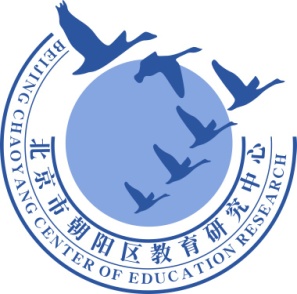 谢谢您的观看
北京市朝阳区教育研究中心  制作